One big happy family
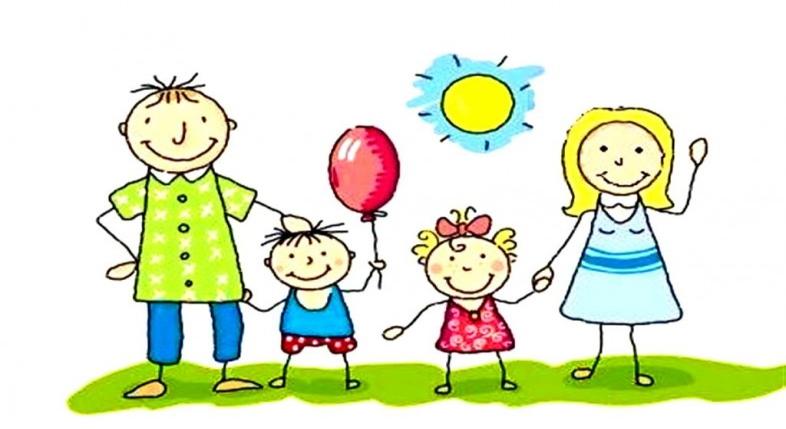 How are you today?
How old are you?
Who is absent today?


We are beginning our lesson!
All |ɔːl|
All                                          
Tall
Small
Fall
Call
Ball
Hall 
Mall
Wall
Slim               plump
Short              tall
Dark hair
Fair hair
What does Uncle Harry look like?
What’s he like?







He’s tall and slim and he’s got fair hair
He’s very funny!
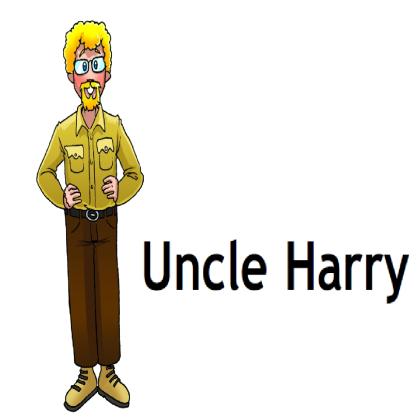 Act out the dialogue
For example:
What does Nanny Shine look like?
She’s tall and slim and she’s got fair hair.
What’ she like? 
She’s very kind.
Let’s have a rest
Answer the questions
What does your mum look like?

What is your grandpa like?

What does your best friend look like?

What is your best friend like?
Homework
Workbook: p. 6 ex.2